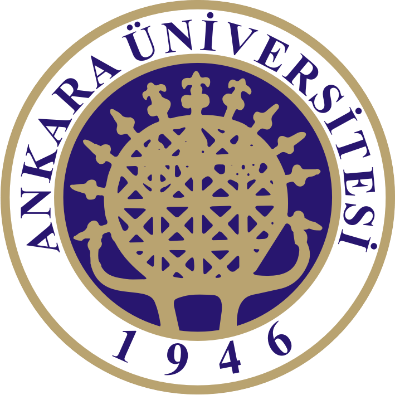 KİM 455 KLİNİK BİYOKİMYA
BÖBREK FONKSİYONLARI ve İDRAR BİYOKİMYASI
Prof. Dr. Emel EMREGÜL
Ankara Üniversitesi
Kimya Bölümü
İdrar Oluşumu
1.Glomerular Filtrasyon
Glomerulus, bowman kapsülü içinde kapilerle dolu bir yumaktan oluşur.  
Bowman kapsülü çift katlı epitel dokudan oluşur. Çünkü glomerulustan geri emilim sırasındaki yüksek basınca dayanması sahip olduğu çift katlı epitel doku sayesindedir. 
Glomerulustaki yüksek basınçtan dolayı bowman kapsülüne glikoz, aminoasitler, su, üre, ürik asit gibi maddeler geçer.
Bowman kapsülüne geçen materyal incelendiğinde ve kanın bileşimi ile karşılaştırıldığında protein ve kan hücreleri dışında benzer olduğu görülür. 
Glomerular filtrat proteinden tamamen yoksun değildir,küçük molekül ağırlıklı proteinler görülür. Glomerulustan bowmana geçerek süzme işlemi sonunda oluşan sıvıya primitif idrar denir.
İdrar Oluşumu
2. GERİ EMİLİM
Su , glukoz ve bazı elektrolitler gibi vücut için faydalı ve gerekli maddelerin aktif ve pasif transport mekanizmaları ile kana geri alınmasıdır.
Filtrat içindeki su ve suda çözünmüş maddeler basit difüzyon ve aktif taşınma gibi bilinen taşınma yöntemleri ile önce tübülüs epitel hücrelerine buradan da kana geri emilirler.
Maddelerin geri emilmeleri organizmanın gereksinmesi doğrultusunda düzenlenmektedir.  Geri emilimin % 90 ı proksimal tübülüs bölgesinde yapılmaktadır. Bu bölgede geri emilen maddeler, yarattıkları ozmotik güç ile bir miktar suyun da geri emilimini sağlarlar. 
Tübülüslerde geri emilemeyen madde miktarının artması suyun geri emilimini azaltarak diüreze neden olur. Diüretik ilaçlar, bazı maddelerin geri emilimini engeller. Mannitol ise tübülüslerden reabsorbe olamadığı için diüreze neden olmaktadır.
İdrar Oluşumu
3. SEKRESYON

Proksimal kıvrıntılı tübüller, kreatinin gibi maddeleri ve para amino hippurik asit ve penisilin gibi vücuda yabancı olan maddeleri idrara geçirirler. 
Bu olay, tübüler salgılama olarak tanımlanan aktif bir işlemdir. Bu maddelerin salgılanma hızlarının incelenmesi böbrek işlevinin klinik değerlendirmesinde kullanılır.
Böbrek Fonksiyonlarinin Değerlendirilmesinde Yapılan Testler
Glomerüler filtrasyon fonksiyonu ile ilgili testler

Proksimal tüp aktivitesi ile ilgili testler 

Renal ekskresyonu ölçen testler 

Renal kan akımını ölçen testler
Kan Üre Azotu
Böbrek hastalıklarının bir çoğunda plazma üre konsantrasyonlarında artış görülür. 
Maalesef, böbrek fonksiyonları için bağımsız bir gösterge değildir. 
Böbrekten kaynaklanmayan faktörlerden dolayı kullanımı sınırlıdır.
Plazma üre tayinlerinin başlıca kullanımı prerenal ve postrenal azotemi arasındaki ayrımı yaparken kreatinin ile birlikte ölçülmesinde değer kazanır.
Prerenal azotemi (kanda üre artışı) beraberinde plazma kreatinin ile birlikte olmayan üre artışları ile saptanır. 
Postrenal azotemi idrar atılımındaki tıkanma nedeniyle oluşabilir. Bu tıkanma ile birlikte hem üre hem de kreatinin artar.
Tubuler Fonksiyon Testleri
İdrar K atılımı normal ya da artmış olduğu halde hipokalemi (kanda az miktarda  potasyum görülmesi), K için, proksimal tubuler  geri emilim bozukluğunun göstergesidir. 
Hiperglisemi (kan şekeri yüksekliği) olmaksızın gözlenen  glikozüri ve aminoasidüri sırasıyla glikozun ve aminoasitlerin  proksimal tubuler geri emilimlerindeki bozukluğun göstergesidir.
Tubuler hücrelerden köken almış proteinler (~2-mikroglobülin  ve 25-10 kDa molekül ağırlıkta diğer proteinler) proksimal  nefronda geri emilirler. 
Şayet proteinüri varsa ve idrar elektroforezi glomeruler paternden (albümin gibi) farklı olarak karakteristik tubuler özellik  gösteriyorsa(25-10 kDa proteinler fazlaca) bu bir proksimal tubuler bozukluğu gösterir.
İdrarda patolojik durumlarda bulunan azotlu maddeler
İdrarda patolojik durumlarda bulunan azotsuz maddeler
İnorganik maddeler
nitritler 
Organik maddeler
protein
amino asitler
bilirubin
hemoglobin
porfirinler
Glukoz
Laktoz
Pentoz
Safra asitleri
Keton cisimleri
Akut Ve Kronik Böbrek Yetmezliklerinde Görülen Etkiler
Su ve tuz tutulması sonucu yaygın ödem

Böbreklerin asit ürünlerini uzaklaştıramaması sonucu kanda asidoz

Böbreğin protein metabolizma artıklarını uzaklaştıramaması sonucu kanda  protein olmayan azotların (NPN) yükselmesi (üre, kreatinin, ürik asit)

Protein artıkları harici diğer atık maddelerin konsantrasyonlarının kanda yükselmesi (fenol, sülfat, fosfat)
Nefrotik Sendrom
Böbrek hastalarında çok defa idrarla büyük miktarda plazma protein kaybı ile karakterize nefrotik sendrom gelişir. 

Hastalık;
Proteinüri
Hipoalbuminemi
Hiperlipidemi (Kolesterol ve LDL’de artış HDL’de düşüş)
Ödem gibi belirtilerle kendini belli eder.

İdrarda protein kaybının nedeni glomeruler membranda geçirgenliğin artışıdır.